Fire Safety in Laser Labs at Jefferson Lab
International Technical Safety Forum
2019

European Spallation Source
Lund, Sweden
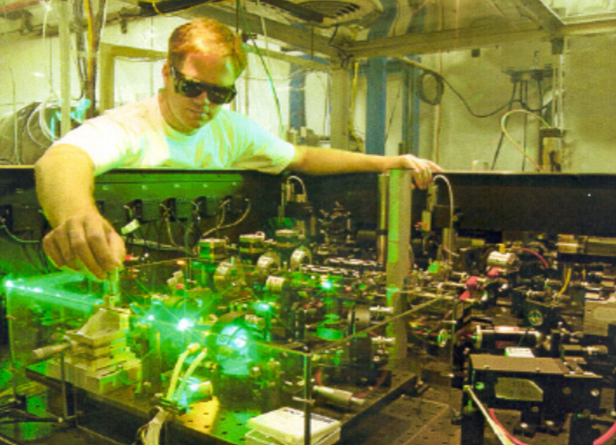 Bert Manzlak, CSP
Monday, May 13, 2019
U.S. National Laboratories
2
Fire Safety in Laser Labs at Jefferson Lab
  ITSF 2019
Thomas Jefferson National Accelerator Facility
Jefferson Lab                      Newport News, Virginia
Its primary mission is to enable basic research for building a comprehensive understanding of the atom’s nucleus

12 GeV Electron Beam Accelerator 
~1,400 meters CEBAF                     Four Experimental Halls
~ 750 Staff
~ 1,500 Users (~ 200 daily)
~ 200 Students (~100 daily)

Class 4 or 3B Laser Labs - 18
Fire Safety in Laser Labs at Jefferson Lab
  ITSF 2019
3
Jefferson Lab
Fire Safety in Laser Labs at Jefferson Lab
  ITSF 2019
4
Government Requirement
Department of Energy
10 C.F.R. 851  
Workers Safety and Health Plan

General requirements — 
Contractors must provide a hazard free place of employment and ensure that all work performed is in compliance with the worker safety and health program.
Fire Safety in Laser Labs at Jefferson Lab
  ITSF 2019
5
Consensus Laser Standard & Fire Code
2016 Edition
Fire Safety in Laser Labs at Jefferson Lab
  ITSF 2019
6
ANSI Z136.1 - 2014    Safe Use of Lasers
Section 7.2.3 Fire Hazards
Class 4 laser beams represent a fire hazard.
Enclosure of Class 4 laser beam can result in potential fire hazards if enclosure materials are likely to be exposed to irradiances exceeding    10·W cm-2 or beam powers exceeding 0.5 W.
Under some situations where flammable compounds or substances exist, it is possible that fires can be ignited by Class 3B lasers.

NOTE – The National Fire Protection Agency standard NFPA ® 115 states that for continuous wave (CW) lasers, 0.5 W·cm-2 is a possible ignition hazard.
Fire Safety in Laser Labs at Jefferson Lab
  ITSF 2019
7
Jefferson Lab Policies
ES&H Manual Chapter 6410    	Laser Safety Program
     Mitigate hazards posed by lasers



ES&H Manual Chapter 6900 	Fire Safety Program 
     Minimize losses from fire
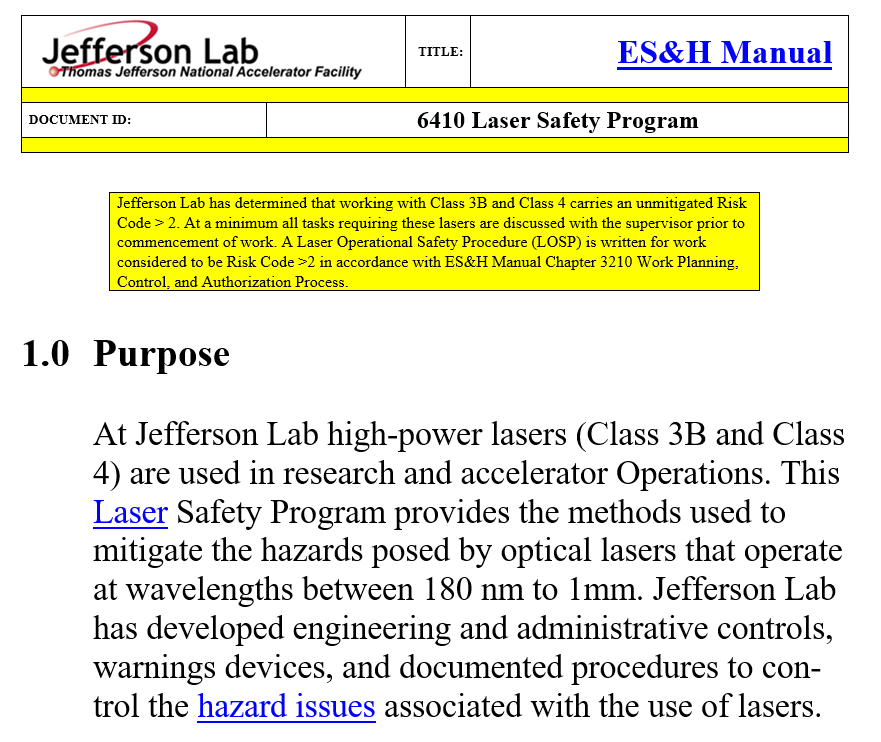 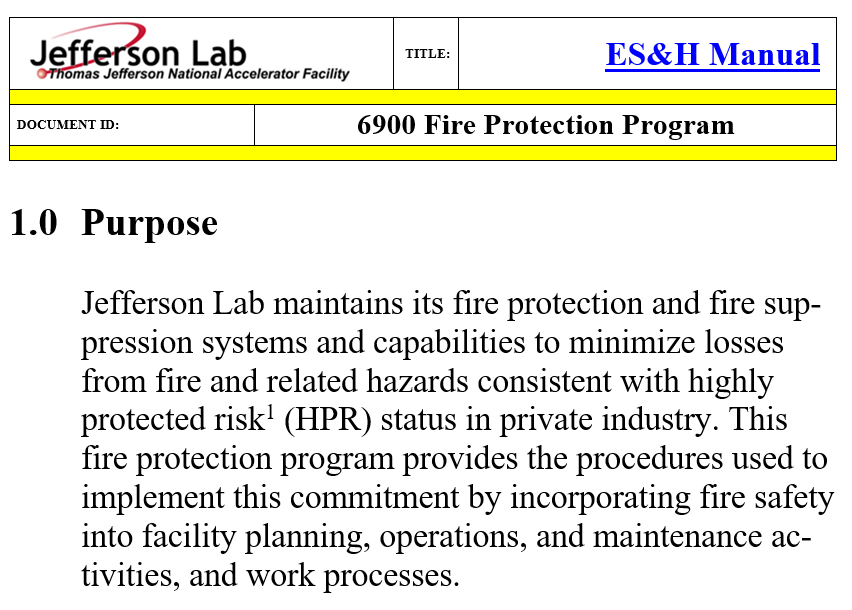 Fire Safety in Laser Labs at Jefferson Lab
  ITSF 2019
8
Fire Safety Objective
Life Safety
Access during an emergency
 Medical
 Fire
 Other crisises


Egress from laser lab to exits
 Primary & Secondary exits
 Lab equipment / walkways
 Laser barriers, curtains
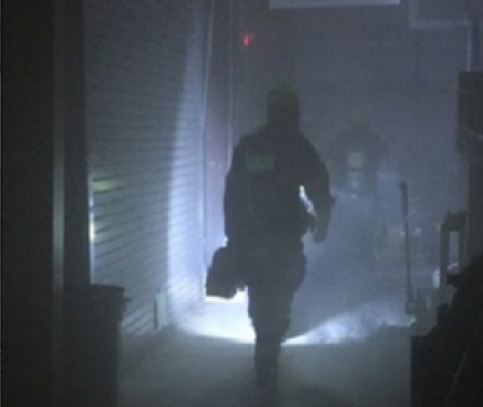 Fire Safety in Laser Labs at Jefferson Lab
  ITSF 2019
9
Fire Prevention Control Systems
Smoke Detection
Heat Detection
Alarms
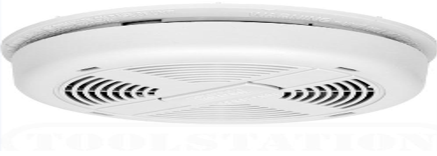 Fire Safety in Laser Labs at Jefferson Lab
  ITSF 2019
10
Fire Suppression Systems
Fire Suppression Equipment

Automated - General or Local

Manual
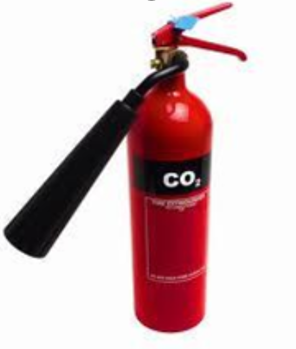 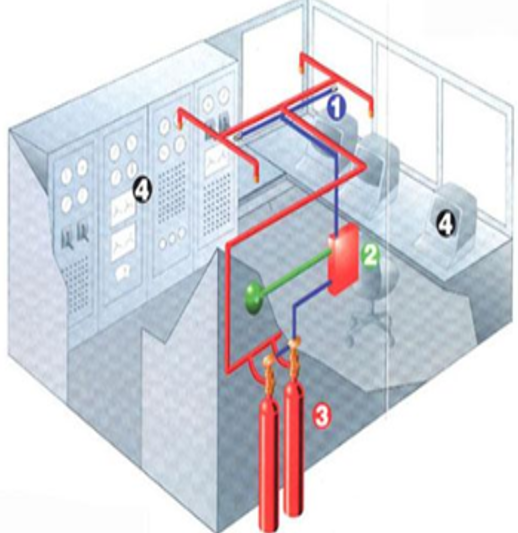 Fire Safety in Laser Labs at Jefferson Lab
  ITSF 2019
11
Laser Fire Safety Objective
Avoiding hazardous conditions from fire in:

Laser components, Optical paths, Target and Lab materials

Clothing of persons in or near laser laboratories

Building materials

Ignition of flammable chemicals and gases

Production of smoke, irritants or toxins
Fire Safety in Laser Labs at Jefferson Lab
  ITSF 2019
12
General Laser Fire Hazards
Class 4 lasers 

Lab building materials

Combustible and flammable materials

Class 3B lasers under certain conditions
Fire Safety in Laser Labs at Jefferson Lab
  ITSF 2019
13
Laser Fire and Ignition Hazards
Combustible Material
Class 4 lasers
Typical office, lab, building  materials
Flammable Material
Class 3B lasers
Create flammable atmosphere
Small ignition source needed
Fire Safety in Laser Labs at Jefferson Lab
  ITSF 2019
14
General Laser Fire Hazards
Combustible materials in labs
 Room, building construction
 Laser table, barriers, 	curtains

Ignition issues in labs
 Flammable chemicals / 	material
 Ignition sources
Fire Safety in Laser Labs at Jefferson Lab
  ITSF 2019
15
Specific Fire and Ignition Hazards
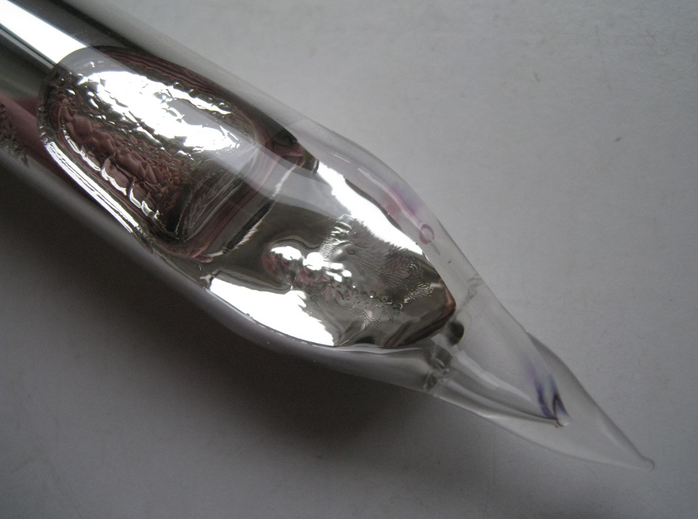 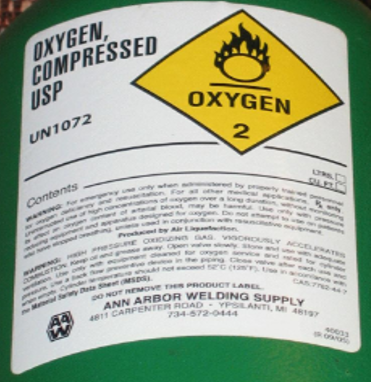 Ignitable chemicals

Flammable gases & vapors

Unusual targets
Fire Safety in Laser Labs at Jefferson Lab
  ITSF 2019
16
Laser Classifications of Concern
A Class 4 laser beam can cause materials to smolder or burn, especially at close range
Under some situations where flammable compounds or substances exist, it is possible that fires can be ignited by Class 3B lasers
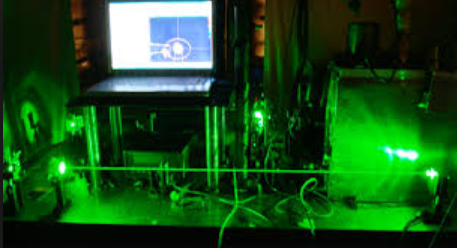 Fire Safety in Laser Labs at Jefferson Lab
  ITSF 2019
17
Standard Engineering Controls
Beam Stop or attenuation
Beam Shutters
Controlled Beam Path
Protective Housing
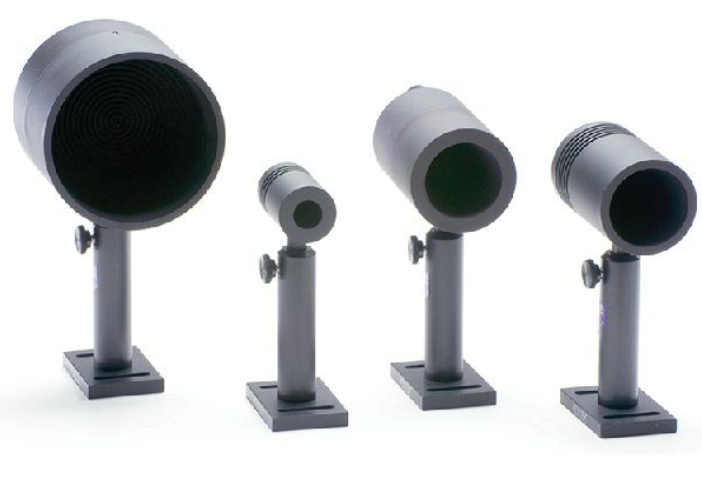 Fire Safety in Laser Labs at Jefferson Lab
  ITSF 2019
18
Jefferson Lab Administrative Control
Laser Operational Safety Procedure (LOSP) for all 
Class 4 & Class 3B
lasers or laser systems
Fire Safety in Laser Labs at Jefferson Lab
  ITSF 2019
19
Laser Fire Safety -  Key Personnel
Fire Marshal
Laser Safety Officer
Laser System Supervisor
Laser Operator
Area Safety Warden
Fire Safety in Laser Labs at Jefferson Lab
  ITSF 2019
20
Fire Marshal
Perform authority having jurisdiction (AHJ) authorities

Ensure the fire protection program is reviewed, assessed and implemented

Serve as Subject Matter Expert (SME) for the fire-protection systems
Fire Safety in Laser Labs at Jefferson Lab
  ITSF 2019
21
Laser Safety Officer
Perform laser equipment / area hazard evaluations
Approve LOSPs 
Perform an ESH&Q Review on all lasers and equipment purchase requests
Approve acceptable procurement requests
Monitor and enforce hazard control requirements for laser systems
Fire Safety in Laser Labs at Jefferson Lab
  ITSF 2019
22
Laser System Supervisor
If supervising inexperienced workers, develop an equipment / area specific laser mentor program

Maintain a list of Qualified Laser Workers for specific equipment / areas

Perform Laser Safety Control Inspections  (Bi-Annual Formal)
Fire Safety in Laser Labs at Jefferson Lab
  ITSF 2019
23
Laser System Supervisor
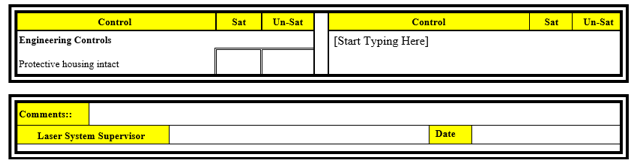 Fire Safety in Laser Labs at Jefferson Lab
  ITSF 2019
24
Laser Operator
Maintain current training  (SAF 114O Laser Orientation), and specific training as determined by the Laser System Supervisor

Request an equipment / area hazard evaluation from the Laser Safety Officer if compliance with requirements is unclear
Fire Safety in Laser Labs at Jefferson Lab
  ITSF 2019
25
Safety Warden
Perform documented Safety Warden Inspections - Monthly

Inspect portable fire extinguishers
Inspect means of egress
Inspect area housekeeping
Inspect flammable storage
Fire Safety in Laser Labs at Jefferson Lab
  ITSF 2019
26
What More
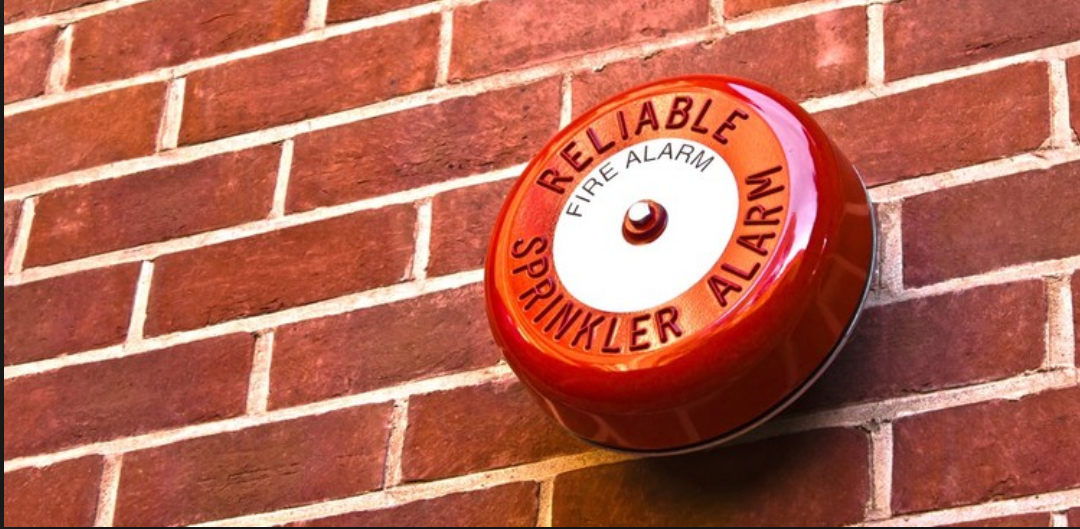 Annual Building Fire Exercise
Test Alarms
Evacuation 
Muster Points                       (designated area for accountability after evacuation)

Municipal Fire Department  Information Exchange
Emergency Management Exercises
Building Hazard Highlight Discussions - Lasers
Fire Safety in Laser Labs at Jefferson Lab
  ITSF 2019
27
Bert Manzlak, CSP
manzlak@jlab.org
The Fire Safety Program in Laser Labs … Works!
May 13, 2019
Back-Up Slides
Talk Title Here
29
Jefferson Lab Street Hockey
Hall A
ITSF 19   ESS Lund, Sweden   May 2019
30
A Bit of Laser Classification Information
Class 3B
Lasers in this class may cause damage if the beam enters the eye directly. This generally applies to lasers powered from 5–500 mW. 
Lasers at the high power end of this class may also present a fire hazard and  can lightly burn skin.
Class 4
By definition, a Class 4 laser can burn the skin, or cause devastating and permanent eye damage as a result of direct, diffuse or indirect beam viewing. 
These lasers may ignite combustible materials, and thus may represent a fire risk.
Fire Safety in Laser Labs at Jefferson Lab
  ITSF 2019
31
ANSI Z136.1 – 2014    “Safe Use of Lasers”
Section 7.2.3 Fire Hazards
Class 4 laser beams represent a fire hazard.
Enclosure of Class 4 laser beam can result in potential fire hazards if enclosure materials are likely to be exposed to irradiances exceeding 10 W cm2 or beam powers exceeding 0.5 W.
Under some situations where flammable compounds or substances exist, it is possible that fires can be ignited by Class 3B lasers.

NOTE – The National Fire Protection Agency standard NFPA ® 115 states that for continuous wave (CW) lasers, 0.5 W cm-2 is a possible ignition hazard.
Fire Safety in Laser Labs at Jefferson Lab
  ITSF 2019
32
A bit more about Class 3B lasers
Class 3B
A Class 3B laser is hazardous if the eye is exposed directly, but diffuse reflections such as those from paper or other matte surfaces are not harmful. 
The AEL for continuous lasers in the wavelength range from 315 nm to far infrared is 0.5 W. 
For pulsed lasers between 400 and 700 nm, the limit is 30 mJ. 
Other limits apply to other wavelengths and to ultra-shot pulsed lasers.
Protective eyewear is typically required where direct viewing of a class 3B laser beam may occur. 
Class-3B lasers must be equipped with a key switch and a safety interlock.
Class 3B lasers are used inside CD and DVD writers, although the writer unit itself is class 1 because the laser light cannot leave the unit.
Class 3B visible-beam lasers are medium powered, from 5 to 499 milliwatts.
 A Class 3B laser can cause eye injury. The more powerful the laser, the greater the chance of injury.
Fire Safety in Laser Labs at Jefferson Lab
  ITSF 2019
33
A bit more about Class 4 lasers
Class 4
Class 4 is the highest and most dangerous class of laser, including all lasers that exceed the Class 3B Allowable Exposure Limit (AEL).
These lasers may ignite combustible materials, and thus may represent a fire risk.
These hazards may also apply to indirect or non-specular reflections of the beam, even from apparently matte surfaces – meaning that great care must be taken to control the beam path. 
Class 4 lasers must be equipped with a key switch and a safety interlock.
Fire Safety in Laser Labs at Jefferson Lab
  ITSF 2019
34